บทที่ 10
การบริหารการเปลี่ยนแปลง
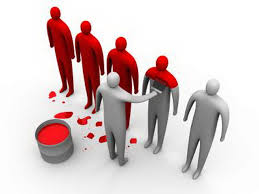 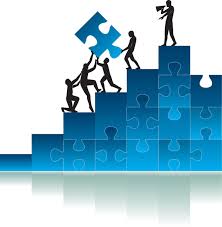 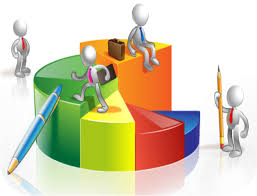 ปัจจุบันการบริหารองค์การนั้น ผู้บริหารต้องคำนึงถึงการเปลี่ยนแปลงจากสิ่งภายนอก ซึ่งเป็นแรงกดดันให้องค์การต้องเปลี่ยนแปลง  และหากผู้บริหารมีการกำหนดเป้าหมายขององค์การสู่การเป็นองค์การธุรกิจในระดับโลก (word class) หมายถึง การบริหารที่มุ่งเน้นคุณภาพ  เทคโนโลยี  และการบริหารจัดการจนเป็นที่ยอมรับทั่วโลก
	ซึ่งการเป็นบริษัทระดับโลกได้นั้น  บริษัทจะต้องมุ่งที่การพัฒนาเพื่อให้ได้เทคโนโลยีที่ทันสมัยและสามารถรักษามาตรฐานการดำเนินงาน และมาตรฐานของสินค้าและบริการให้ได้ในทุกแห่งในโลก
การที่บริษัทกลายเป็นบริษัทระดับโลกและรักษาความยิ่งใหญ่ของตนอยู่ได้นั้น  เกิดจากการที่ผู้บริหารเหล่านั้นไม่เคยหยุดนิ่งในด้านการเปลี่ยนแปลง และไม่ได้แข่งขันเฉพาะกับองค์การอื่นเท่านั้น  แต่แข่งขันกับตนเองด้วย
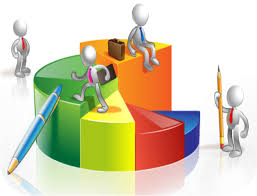 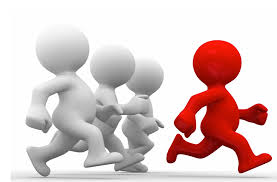 การบริหารการเปลี่ยนแปลง
Managing  Change
การบริหารการเปลี่ยนแปลงให้ประสบความสำเร็จ ต้องคำนึงถึงปัจจัยต่อไปนี้
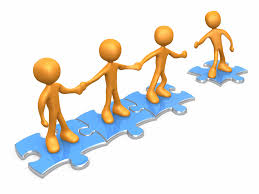 2. การปฏิบัติงานของแผนกงานต่างๆ มีการเปลี่ยนแปลงตามแผนที่คาดการณ์ไว้
1. การเปลี่ยนแปลงต้องส่งผลให้เกิดการบรรลุผล
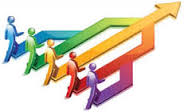 การบริหารการเปลี่ยนแปลง  (ต่อ)
Managing  Change
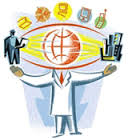 3. การปรับไปสู่เป้าหมายตามแผน ไม่ก่อให้เกิดต้นทุนสูงขึ้นต่อองค์การ
4. การปรับไปสู่เป้าหมายตามแผน ไม่ทำให้พนักงานแต่ละคนต้องมีงานเพิ่มขึ้น
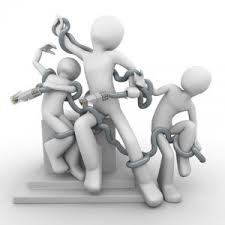 องค์กรแห่งการเรียนรู้
Learning  Organization
องค์การแห่งการเรียนรู้ในทางธุรกิจ ได้แก่  องค์การธุรกิจที่มีการเปลี่ยนแปลงและพัฒนาอย่างต่อเนื่อง  การที่จะมีการพัฒนาอย่างต่อเนื่องได้นั้น  ได้แก่การที่ทุกส่วนในองค์การธุรกิจสามารถเรียนรู้สิ่งใหม่ๆ และสามารถสร้างสรรค์การเปลี่ยนแปลงในทางที่ดีได้ด้วยตนเอง  ก่อให้เกิดความเจริญก้าวหน้าเหนือคู่แข่งในที่สุด
	 ประการสำคัญยิ่งขององค์การแห่งการเรียนรู้ คือ การที่จะสร้างวัฒนธรรมแห่งการเรียนรู้ให้เกิดขึ้นแก่บุคลากรขององค์การได้อย่างไร
องค์กรแห่งการเรียนรู้  (ต่อ)
Learning  Organization
องค์การแห่งการเรียนรู้ประกอบด้วยการเปลี่ยนแปลง 2 ชนิดได้แก่
	1. การเปลี่ยนแปลงทางการดำเนินการ (operational change)  เป็นการเปลี่ยนแปลงที่อยู่บนพื้นฐานของการดำเนินงาน   เช่น การเปลี่ยนจากการทำงานแบบเดิมมาสู่การใช้เทคโนโลยีสารสนเทศ  หรือ  การสั่งงานโดยเอกสาร เป็นการสั่งงานโดยใช้โซเชียล  เช่น  Line , Facebook
องค์กรแห่งการเรียนรู้  (ต่อ)
Learning  Organization
องค์การแห่งการเรียนรู้ประกอบด้วยการเปลี่ยนแปลง 2 ชนิดได้แก่
	2. การเปลี่ยนแปลงเชิงปฏิรูปองค์การ(transformational change)  เป็นการเปลี่ยนแปลงองค์การทั้งระบบ เช่น  การออกแบบองค์การหรือปฏิรูปองค์การทั้งหมด ทั้งระบบบริหาร การสั่งการ การใช้เทคโนโลยีต่างๆ
ชมวีดิทัศน์ 
และสรุปประเด็นสำคัญ